FIGURE 1. Pathways linking socioeconomic status, lifestyle factors, and health (e, f, g, h, and i not modeled ...
Am J Epidemiol, Volume 159, Issue 2, 15 January 2004, Pages 184–191, https://doi.org/10.1093/aje/kwh006
The content of this slide may be subject to copyright: please see the slide notes for details.
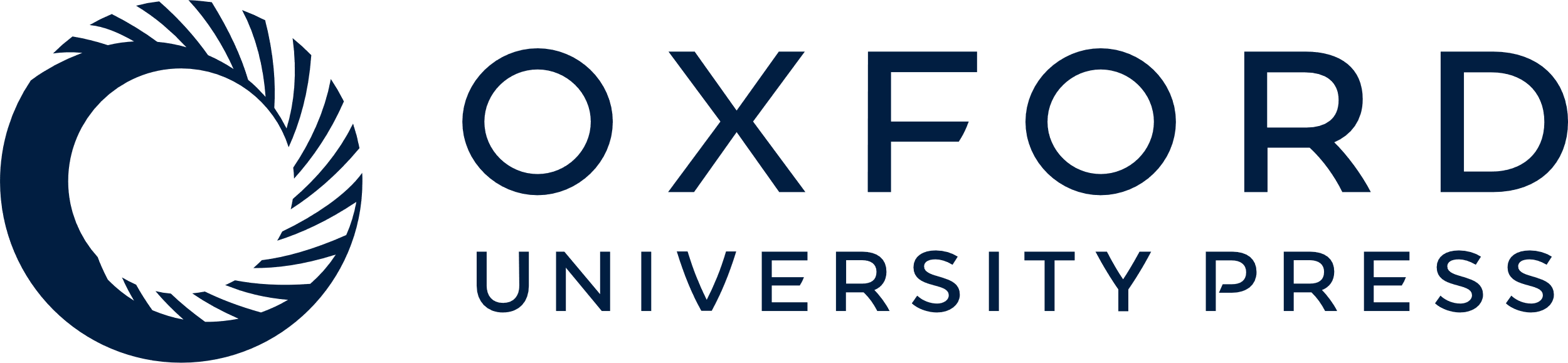 [Speaker Notes: FIGURE 1. Pathways linking socioeconomic status, lifestyle factors, and health (e, f, g, h, and i not modeled in this study).


Unless provided in the caption above, the following copyright applies to the content of this slide:]